Module 4Organiser les électionsdans l’école
Leçon 4.2.3Traverser la campagne électorale
MAJ CL 18-07-2022
Dans cette leçon, il est question de l’étape 3 – Vivre les élections.
Préparerlesélections
Vivrelesélections
Regroupe toutes les tâches qui pourraient être effectuées suite au déclenchement des élections.
Assermenterlespersonnesélues
2
1
3
Dans cette étape, on retrouve différentes tâches :
Déclencher les élections;
Préparer les personnes candidates;
Traverser la campagne électorale;
Voter le jour des élections.
Dans cette étape, on retrouve différentes tâches :
Déclencher les élections;
Préparer les personnes candidates;
Traverser la campagne électorale;
Voter le jour des élections.
Dans cette leçon, la campagne électorale sera abordée plus en détail.
Traverser la campagne électoraleLa campagne électorale peut être planifiée suite à la période de mise en candidature au moment où les candidats se préparent. En tant que personne responsable, vous pouvez discuter de la campagne électorale avec les personnes candidates. Vous verrez les activités auxquelles elles désirent participer. Il faut prendre en considération qu’un discours ou un débat devant public peut occasionner un stress important chez certaines personnes candidates.À la suite à cette réflexion, les activités peuvent être mises en place.
Traverser la campagne électoraleLorsque les personnes candidates sont prêtes, c’est le moment de lancer la campagne électorale. La campagne électorale est inscrite au calendrier électoral.
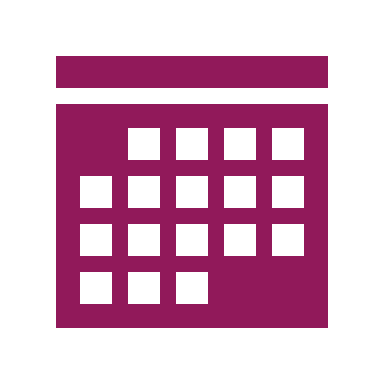 Annoncez à toute l’école les événements qui se tiendront lors de la campagne électorale. N’hésitez pas à demander de l’aide en cas de besoin.
Traverser la campagne électoraleLa campagne se déroule généralement sur quelques jours. C’est l’occasion pour les personnes candidates, de se faire connaître et de partager leurs idées. Voici les grands moments d’une campagne :
Annonce officielle des personnes candidates; 
Installation des affiches des personnes candidates;
Discours;
Débats;
Discussions avec les électeurs;
Sensibilisation des électeurs au vote éclairé.
Traverser la campagne électoraleEn tant que personne responsable du conseil d’élèves, vous devez être à l’aise avec l’envergure de votre campagne électorale. Elle doit répondre aux besoins de votre milieu.C’est donc à vous de déterminer les activités qui en feront partie. Si vous êtes la seule personne chargée des élections, l’équipe de Vox populi vous suggère de faire une campagne modeste. Par contre, si vous avez l’appui de la direction et de l’équipe-école, vous pourriez en faire un événement.
TRUCS ET ASTUCES DU MILIEU
Traverser la campagne électoraleCertaines écoles ont mis en place des pratiques originales lors de la campagne électorale :
La personne candidate est filmée lors de son discours et c’est la vidéo qui est diffusée partout; 
Des kiosques sont montés pour permettre aux personnes candidates de rencontrer les élèves et de partager leurs idées;
Les enseignants sont mobilisés et discutent des élections à venir avec les élèves.
Vous avez terminé la leçon 4.2.3 – Traverser la campagne électorale. Consultez les autres leçons du Module 4 – Organiser les élections dans l’école du site Web de Vox populi pour en apprendre davantage à ce sujet :
4.2.1 – Déclencher les élections (durée ± 3 min);
4.2.2 – Préparer les personnes candidates (durée ± 3 min);
4.2.3 – Traverser la campagne électorale (durée ± 3 min);
4.2.4 – Voter le jour des élections (durée ± 5 min);